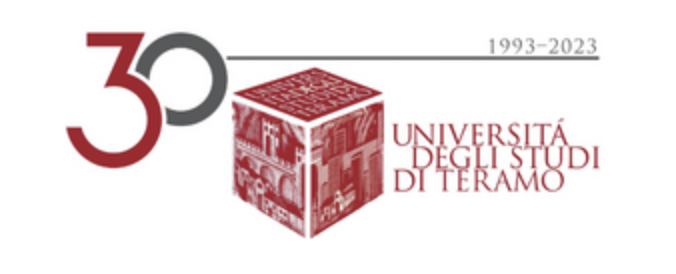 Diritto del Mercato Unico EuropeoProf. Dr. Alessandro Nato
Lezione 15
I lavoratori stranieri nel mercato unico europeo (b)
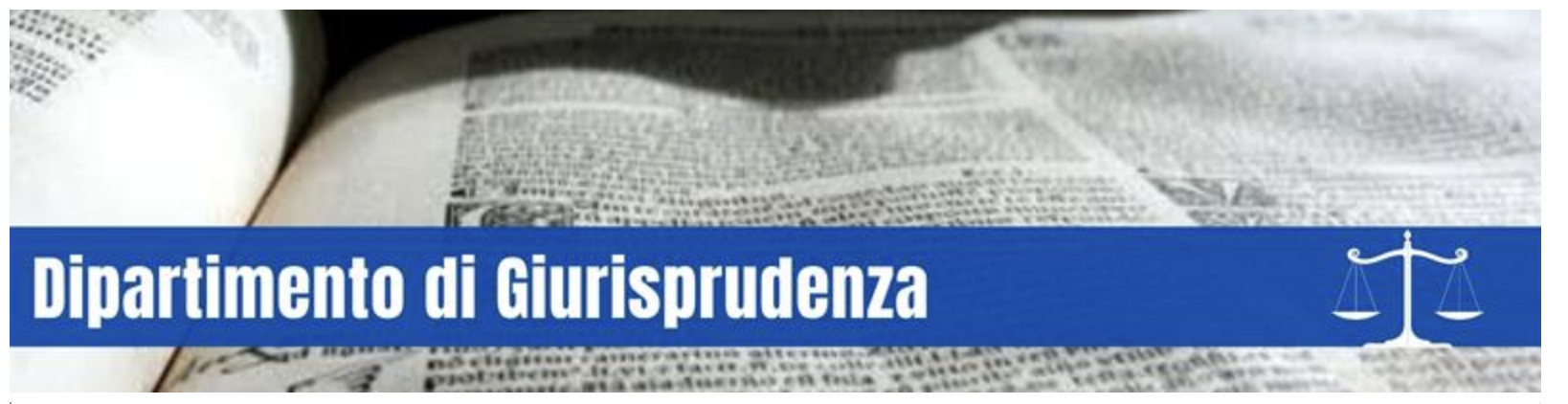 B. Cittadini di Paesi terzi e accesso ai diritti sociali
B. Cittadini di Paesi terzi
La direttiva 2011/98/UE sul permesso unico 
definisce una procedura comune e semplificata per i cittadini di paesi terzi che presentano domanda di permesso di soggiorno e di lavoro in uno Stato membro 
.
Titolo della Presentazione/Sezione
12 febbraio 2024
3
Direttiva 2011/98/UE
L a direttiva istituisce:
un permesso unico combinato di soggiorno e di lavoro per i lavoratori di paesi terzi che risiedono legalmente in un paese dell’Unione europea (UE);
una procedura unica per il rilascio di tale permesso;
sostanzialmente, stabilisce un insieme comune di diritti per gli immigrati regolari;
un insieme di diritti per i lavoratori di paesi terzi interessati dalla direttiva;
definisce inoltre un insieme di diritti specifici per garantire lo stesso trattamento ai lavoratori di paesi terzi interessati dalla direttiva
Titolo della Presentazione/Sezione
12 febbraio 2024
4
Direttiva 2011/98/UE
La direttiva si applica ai cittadini di paesi terzi autorizzati a vivere o lavorare nell’UE indipendentemente dal motivo originario della loro ammissione. 
Sono compresi:
 cittadini di paesi terzi che cercano di essere ammessi in un paese dell’UE per soggiornarvi e lavorare;
cittadini di paesi terzi già residenti e che hanno accesso al mercato del lavoro o già lavorano in un paese dell’UE.
alcune categorie di cittadini di paesi terzi non sono interessati dalla direttiva, come coloro cui è stato concesso lo status di residente a lungo termine dell’UE (che rientra in altre legislazioni unionali).
Titolo della Presentazione/Sezione
12 febbraio 2024
5
Direttiva 2011/98/UE
Procedura di domanda unica

Le autorità dei paesi dell’UE devono trattare qualsiasi richiesta per tale permesso unico di soggiorno e di lavoro (nuovo, modificato o rinnovato) come un’unica procedura di domanda. Devono inoltre decidere se la richiesta deve essere presentata dal cittadino del paese terzo o dal suo datore di lavoro (o da entrambi).

Il formato del permesso unico è lo stesso descritto nel regolamento (CE) n. 1030/2002 che istituisce un permesso di soggiorno unico per i cittadini di paesi terzi.
Titolo della Presentazione/Sezione
12 febbraio 2024
6
Direttiva 2011/98/UE
Diritto allo stesso trattamento
Il permesso unico consente ai beneficiari dei paesi terzi di godere di un insieme di diritti, fra cui:
il diritto di lavorare, risiedere e circolare liberamente nel paese dell’UE che lo rilascia;
le stesse condizioni applicate ai cittadini del paese che lo rilascia in materia di condizioni di lavoro (quali retribuzione e licenziamento, salute e sicurezza, orario di lavoro e permessi), istruzione e formazione, riconoscimento delle qualifiche, determinati aspetti di sicurezza sociale, benefici fiscali, accesso a beni e servizi compresa l’abitazione e i servizi di consulenza per l’occupazione.
La direttiva stabilisce criteri specifici in base ai quali i paesi dell’UE possono restringere il trattamento in determinate materie (accesso all’istruzione/formazione, benefici di sicurezza sociale come l’assegno familiare o l’abitazione).
Titolo della Presentazione/Sezione
12 febbraio 2024
7
Direttiva 2003/109/CE
La direttiva 2003/109/CE del Consiglio sullo status dei cittadini di paesi terzi che siano soggiornanti di lungo periodo nell'Unione europea è ancora disciplinato dalla, modificata nel 2011 per estendere l'ambito di applicazione ai rifugiati e ad altri beneficiari di protezione internazionale.
Titolo della Presentazione/Sezione
12 febbraio 2024
8
Direttiva 2003/109/CE
permesso di soggiorno europeo per i soggiornanti di lungo periodo, con il quale instaurare rapporti di lavoro all’interno dell’Unione ed il soggiorno inferiore a tre mesi in esenzione del visto; 
inoltre stabilisce i termini e le condizioni di concessione e ritiro dello status di soggiornante di lungo periodo ai cittadini di Paesi terzi, i diritti degli individui ai quali è concesso tale status e le condizioni di trasferimento da un Paese UE e l’altro (art.1).
Titolo della Presentazione/Sezione
12 febbraio 2024
9
Direttiva 2003/109/CE
Per ottenere lo status di soggiornante di lungo periodo, i cittadini di Paesi terzi devono aver vissuto legalmente ed ininterrottamente in un Paese membro per almeno 5 anni, 

nel calcolo dei quali sono concesse assenze non superiori a 6 mesi consecutivi e non superiori a 10 mesi nel loro complesso (art. 4).
Titolo della Presentazione/Sezione
12 febbraio 2024
10
Direttiva 2003/109/CE
I cittadini di Paesi terzi, per ottenere tale status devono inoltre dimostrare di disporre di risorse economiche stabili e regolari per il sostentamento loro e della propria famiglia e di un’assicurazione contro le malattie (art. 5),

 anche se non è possibile negare lo status per ragioni economiche, ma solo per fondati motivi di ordine pubblico o pubblica sicurezza (art. 6).
Titolo della Presentazione/Sezione
12 febbraio 2024
11
Direttiva 2003/109/CE
Tale status è immediatamente revocabile nel caso sia stato ottenuto in maniera fraudolenta, e nei casi in cui sia stato accertato che il titolare di status di soggiornante di lungo periodo sia ritenuto una minaccia grave per ordine pubblico e sicurezza oppure nel caso di allontanamento dal territorio dell’Unione per un periodo superiore ai 12 mesi (art. 9).
Titolo della Presentazione/Sezione
12 febbraio 2024
12
Direttiva 2003/109/CE
L’esame delle domande può durare al massimo 6 mesi e, ai soggetti giudicati idonei, è rilasciato un permesso di soggiorno valido 5 anni e automaticamente rinnovabile; una volta ottenuto il permesso, i soggiornanti godono dello stesso trattamento riservato ai cittadini di quello Stato in materia di lavoro, istruzione, sicurezza sociale, fisco e libertà di associazione, anche se in taluni casi tali diritti possono essere limitati (art. 11). 

A determinate condizioni, fissate dal capo III (articoli 14 – 23) della direttiva, i soggiornanti di lungo periodo hanno il diritto di trasferirsi per vivere, lavorare e studiare in altro Paese dell’Unione per più di 3 mesi, anche accompagnati dalla famiglia.
Titolo della Presentazione/Sezione
12 febbraio 2024
13
D. Giurisprudenza Corte di giustizia in materia
Corte di Giustizia dell’Unione europea, 21 giugno 2017, C‑449/16, Martinez Silva
D. Martinez Silva
La sig.ra Martinez Silva, cittadina di un paese non UE, risiede in Italia con i suoi tre figli minorenni ed è titolare di un permesso unico di lavoro di durata superiore a sei mesi;
Richiesta assegno per nuclei familiari con tre o più figli minorenni;
La sua richiesta è stata respinta 
Motivo che, per quanto riguarda i cittadini di Paesi non UE, la legge italiana  non  prevede  la  concessione  del  suddetto  assegno  a  favore  dei  titolari  di  un  permesso unico  di  lavoro,
Titolo della Presentazione/Sezione
12 febbraio 2024
15
D. Martinez Silva
La  Corte  d’appello  di  Genova  (Italia),  adita  in  appello,  nutrendo  dubbi  in  merito  alla  compatibilità  delle  disposizioni  nazionali  con  il  diritto  dell’Unione,  chiede  alla  Corte  di  giustizia  d’interpretare la direttiva sul permesso unico di soggiorno e di lavoro dei lavoratori non UE
Direttiva 2011/98/UE
Titolo della Presentazione/Sezione
12 febbraio 2024
16
D. Martinez Silva
La Corte dichiara, innanzitutto, che l’assegno oggetto del rinvio pregiudiziale costituisce  una  prestazione  di  sicurezza  sociale  riconducibile  alla  categoria delle  prestazioni  familiari  di  cui  al  regolamento  dell’Unione  sul  coordinamento  dei  sistemi  di sicurezza sociale
Titolo della Presentazione/Sezione
12 febbraio 2024
17
D. Martinez Silva
È possibile escludere i cittadini di un paese non  UE,  titolari  di  un  permesso  unico  di  lavoro,  dal  beneficio  di  una  siffatta  prestazione.  
La Corte osserva che, come risulta dalla direttiva, i cittadini di Paesi non UE ammessi in uno Stato membro a fini lavorativi a norma del diritto dell’Unione o del diritto nazionale devono, in particolare,  beneficiare  della  parità  di  trattamento  rispetto  ai  cittadini  di  detto  Stato: Art. 12 direttiva 2011/98
Ebbene,  è questo il caso del cittadino di un  Paese non UE titolare di un permesso unico  di lavoro, dato che tale  permesso  gli  consente  di  soggiornare  regolarmente  a  fini  lavorativi  nel  territorio  dello  Stato membro che lo ha rilasciato.
Titolo della Presentazione/Sezione
12 febbraio 2024
18
D. Martinez Silva
La Corte ricorda che il diritto alla parità di trattamento costituisce la regola generale e che la direttiva elenca le deroghe 3 a tale diritto che gli Stati membri hanno la facoltà di istituire.

le  disposizioni  della  normativa  italiana  non  possono  essere  considerate  come  volte  a  dare attuazione a tali deroghe.
Titolo della Presentazione/Sezione
12 febbraio 2024
19
D. Martinez Silva
Di  conseguenza,  la  direttiva  osta  a  una  normativa  nazionale  in  base  alla  quale  il  cittadino  di  un  Paese non UE, titolare di un permesso unico di lavoro, non può beneficiare di una prestazione di  sicurezza sociale come l’assegno familiare richiesto dalla sig.ra Martinez Silva.
Titolo della Presentazione/Sezione
12 febbraio 2024
20